Be Still, My Soul
FINLANDIA
10.10.10.10.10.10
2/2
F/A - MI

Verses: 3
PDHymns.com
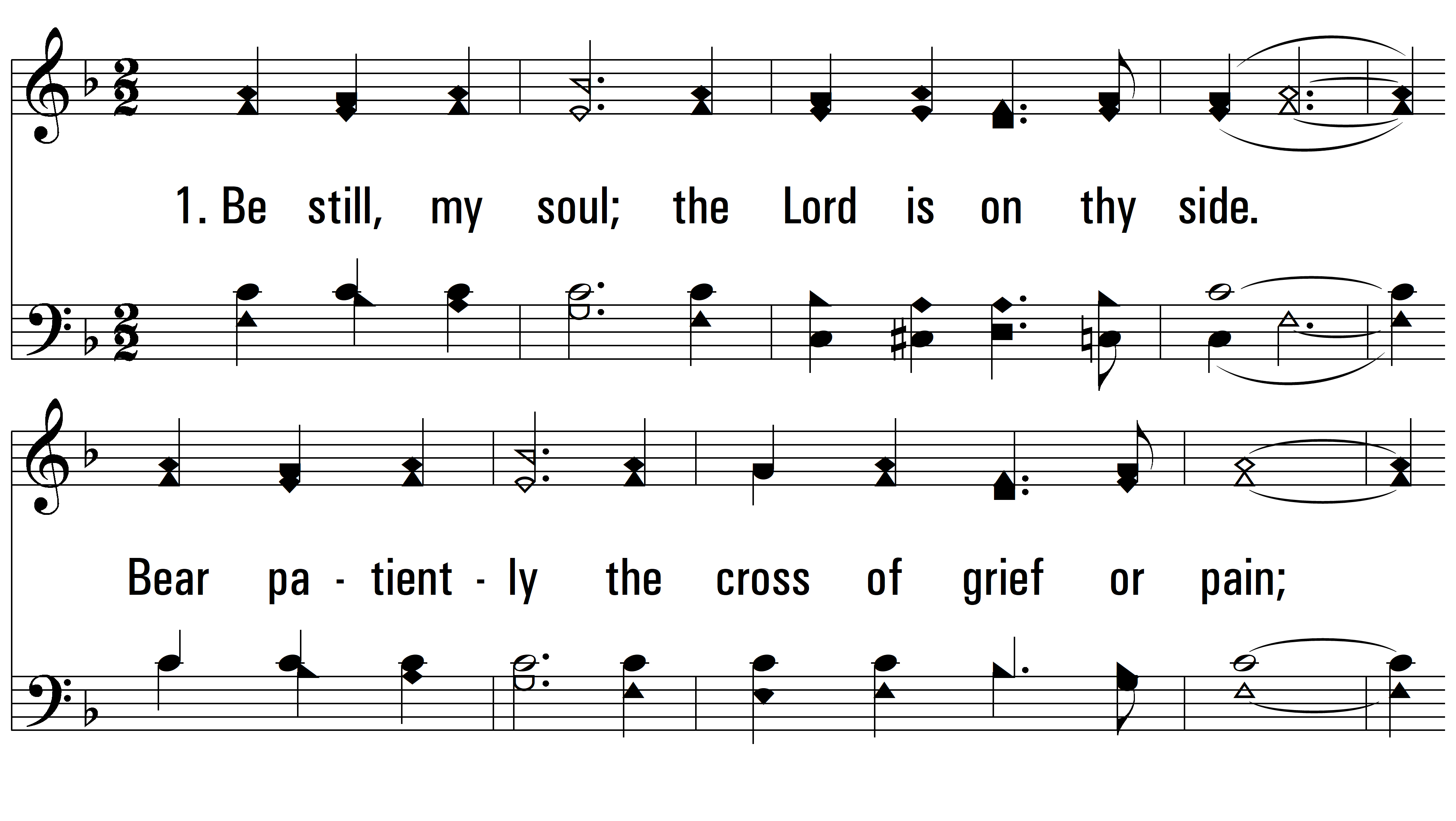 vs. 1 ~ Be Still, My Soul
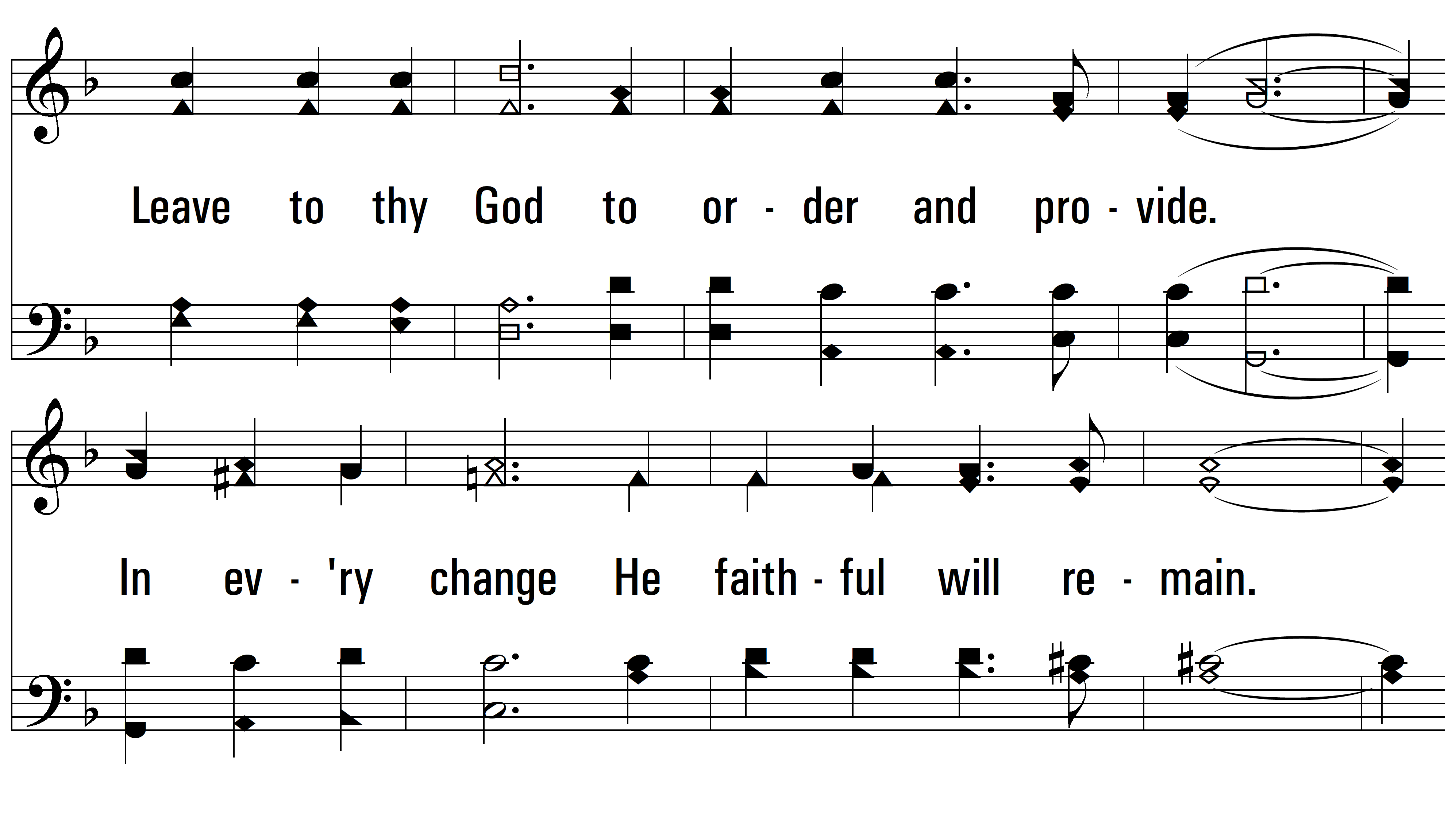 vs. 1
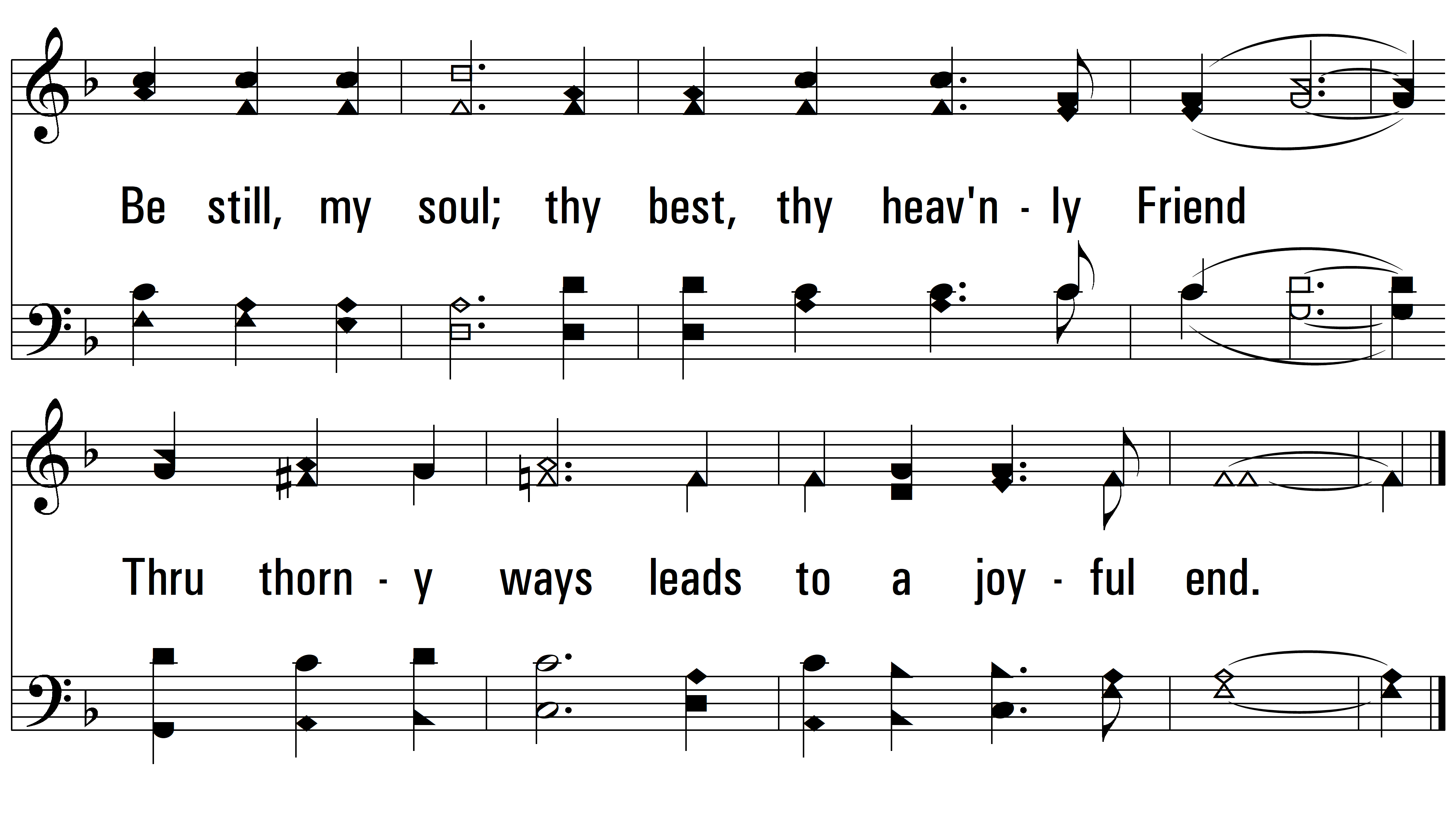 vs. 1
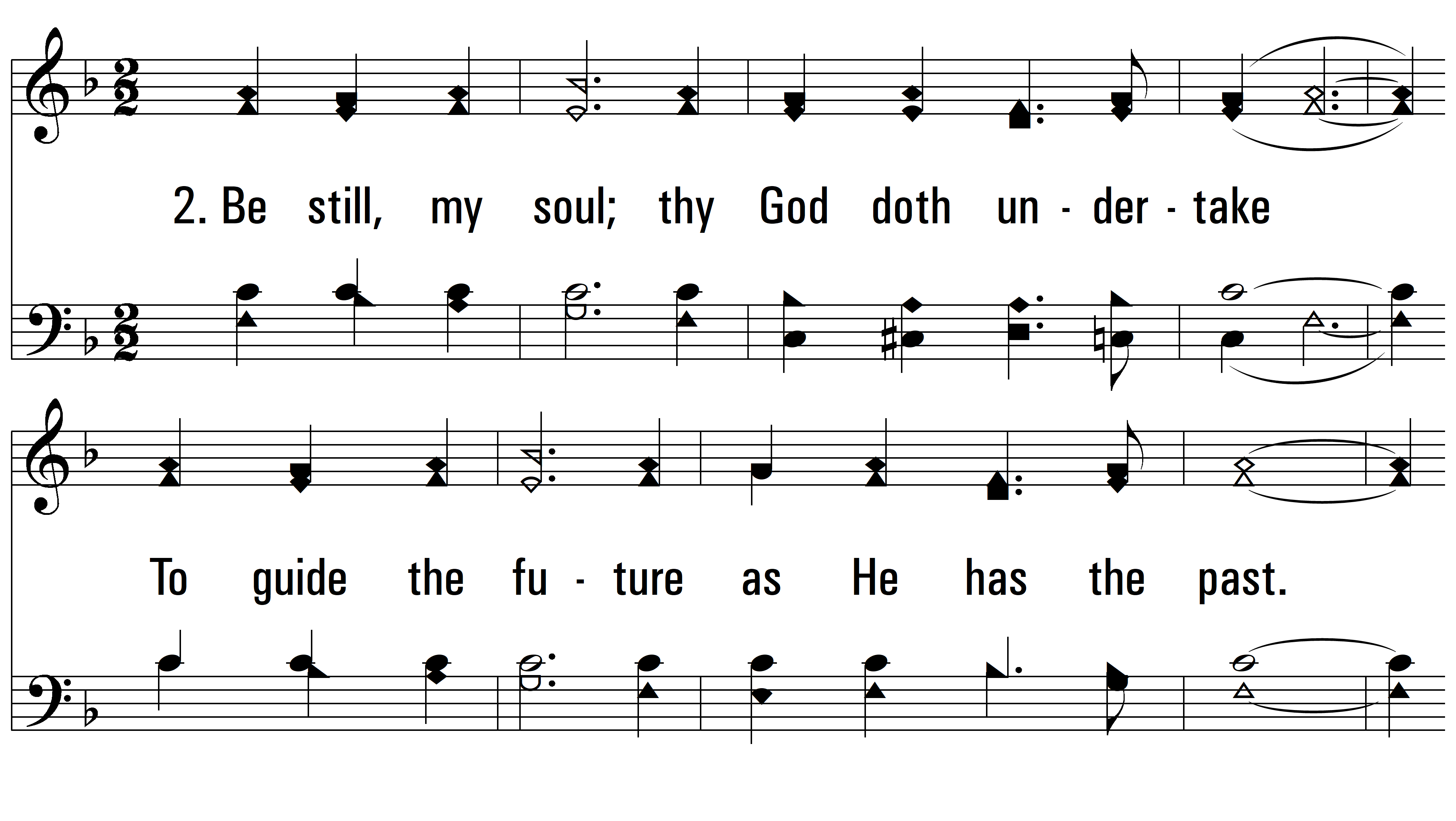 vs. 2 ~ Be Still, My Soul
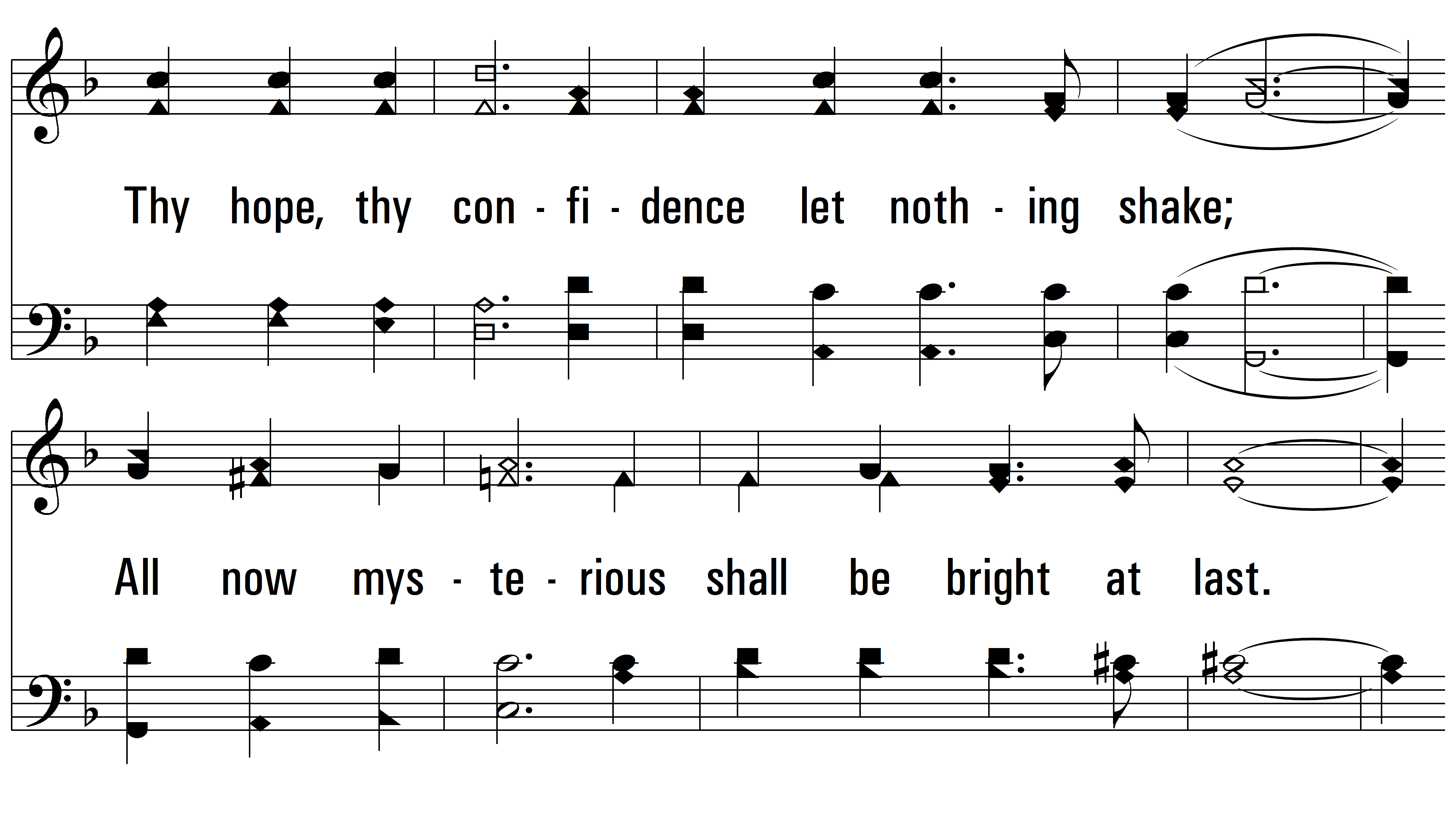 vs. 2
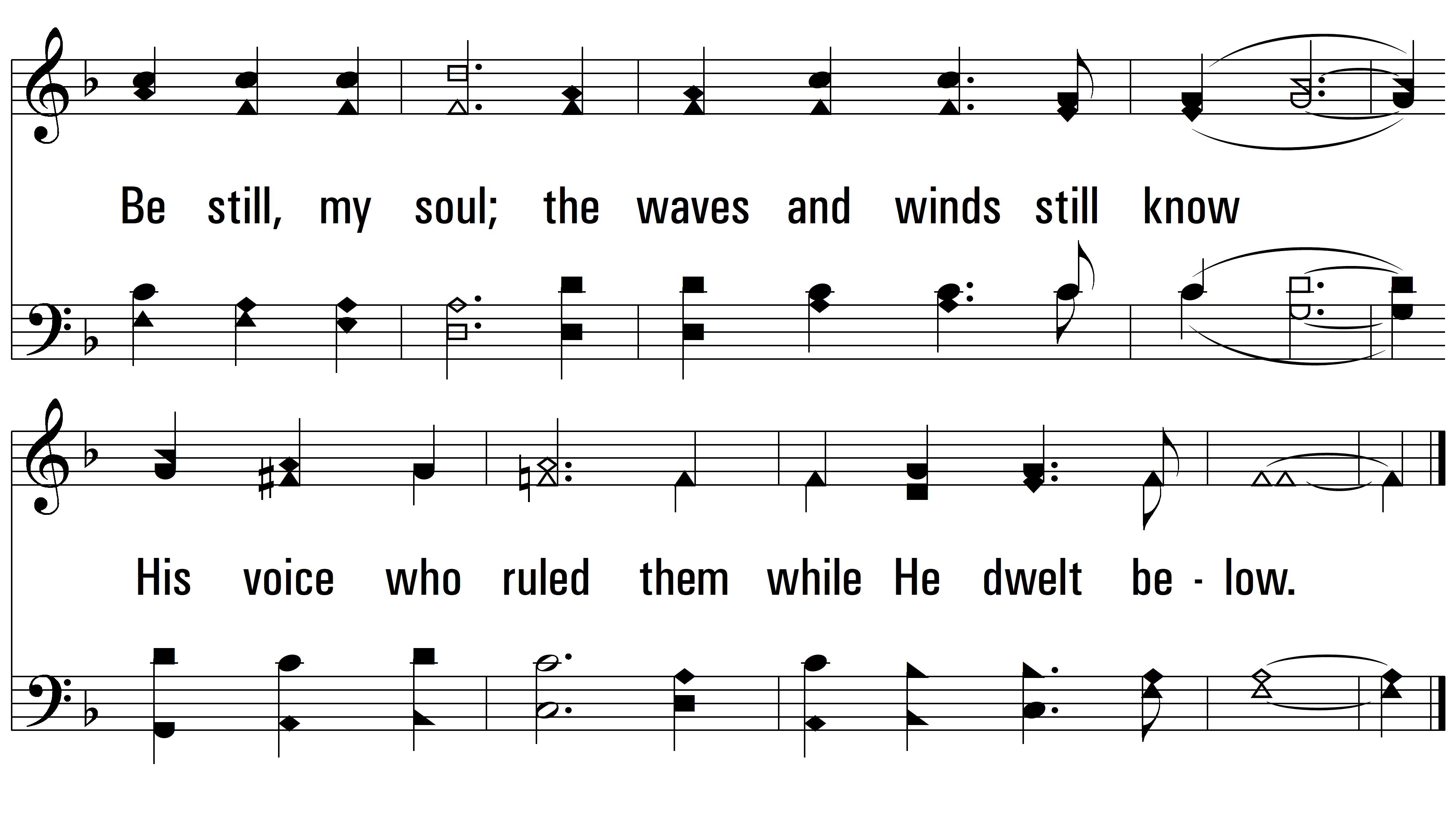 vs. 2
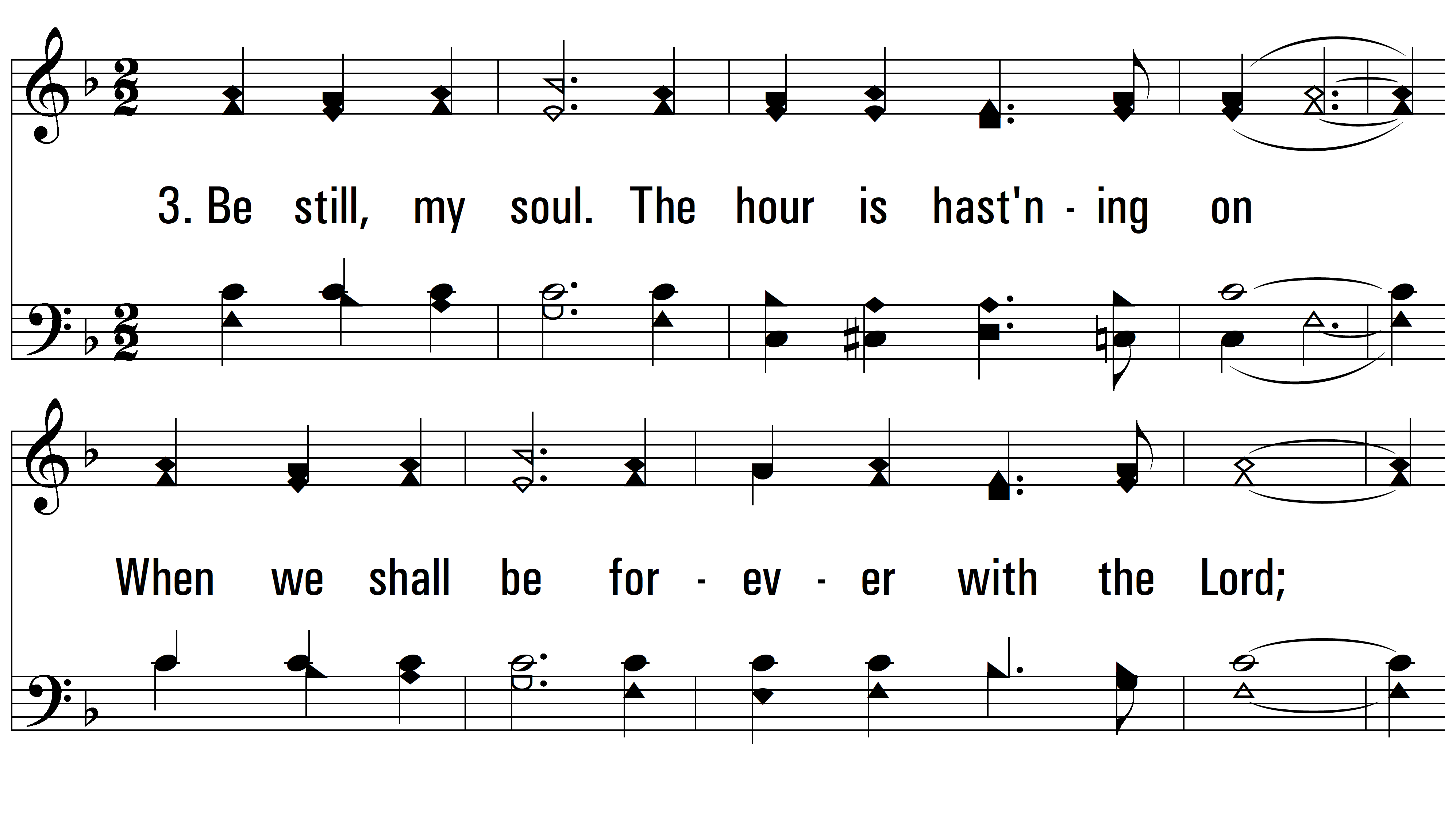 vs. 3 ~ Be Still, My Soul
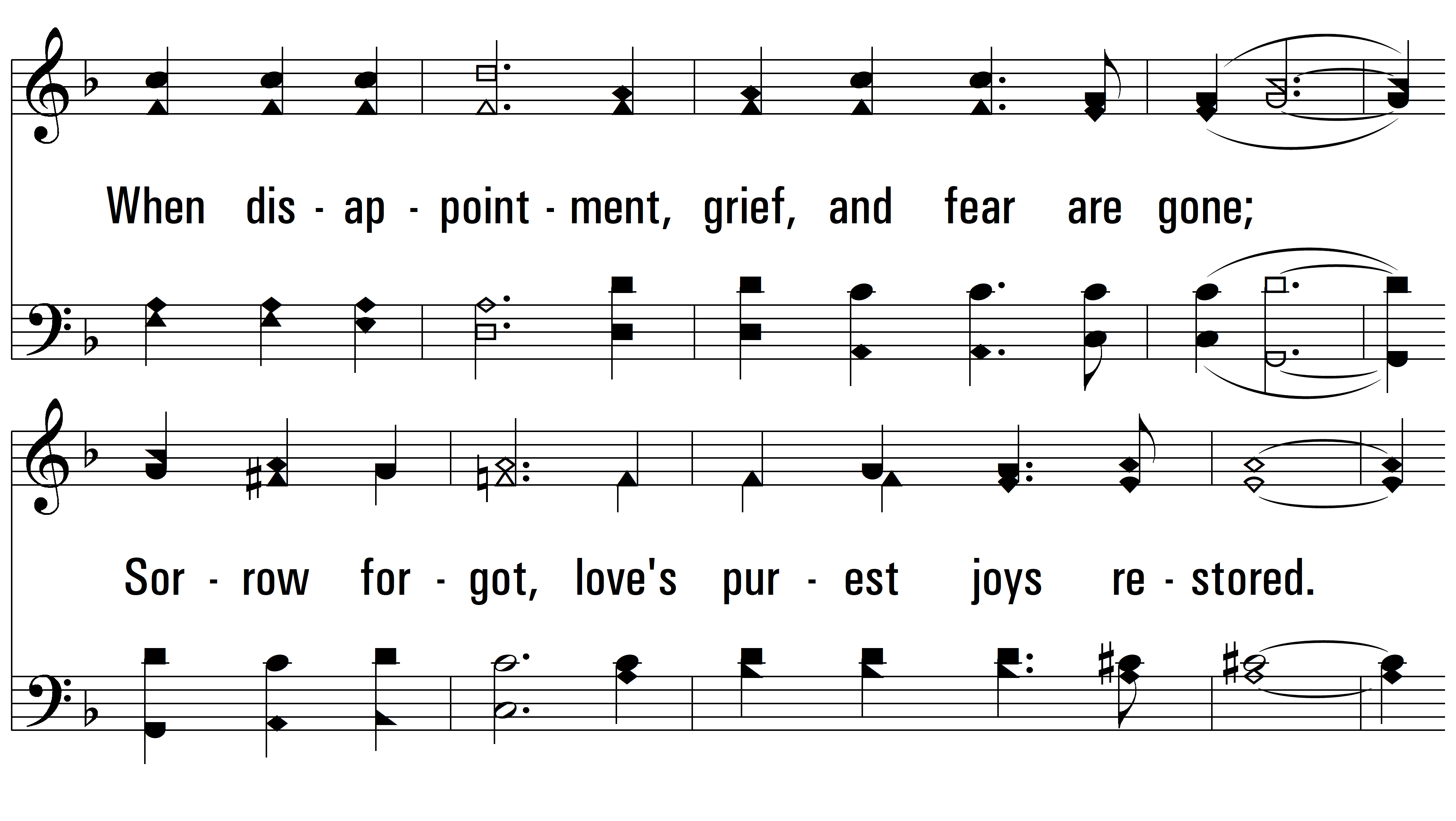 vs. 3
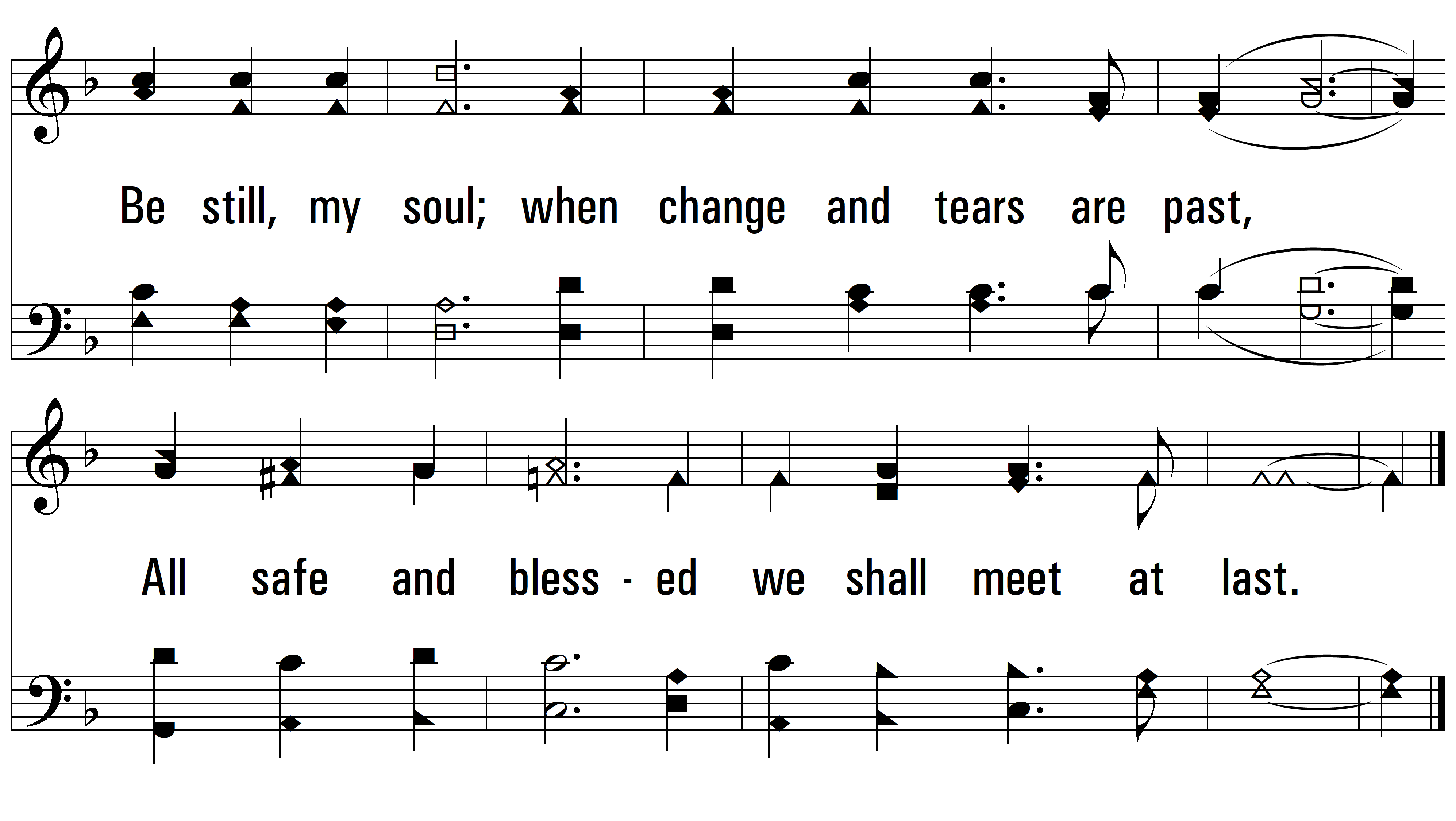 END
PDHymns.com
vs. 3